Classes & Objects
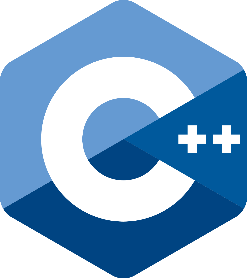 Object-Oriented Programming andclass Design
Class Circle Pseudocode
CLASS Circle
BEGIN
      CREATE Radius = 1.0
      CONSTRUCTOR Circle    //called default constructor
      BEGIN      END CONSTRUCTOR
      CONSTRUCTOR Circle (NewRadius)    //called constructor
      BEGIN
             Radius = NewRadius
      END CONSTRUCTOR 
      METHOD getArea ()    //compute and return circle area
      BEGIN
            RETURN (Radius * Radius * 3.14159)
      END METHOD
END CLASS
Ps
Class Circle
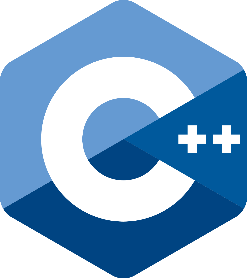 class Circle 
{
public:
double radius = 1.0; 
Circle(){      //default constructor
}
Circle(double newRadius)  //another constructor
{
radius = newRadius; }
double getArea() //calculates area
{ return (radius*radius*3.14159); }
};
Driver in Pseudocode
CLASS TestCircle
BEGIN
      CREATE circle1, circle2  AS Circle	// create two variables
      circle1 = NEW circle()   		// create circle1 object
      circle2 = NEW circle(25.0)    		// create circle2 object
      PRINT ("Circle 1 area = " + circle1.getArea())
      PRINT ("Circle 2 area = " + circle2.getArea())
END TestCircle

Outputs:
        Circle 1 area = 3.14159        Circle 2 area = 1963.4937499999999
Ps
Driver in C++
int main () {
 Circle c1;
  cout<< "The area of the c1 is " << c1.getArea()<<endl;
  Circle c2(25);
cout<<"The area of c2 is " << c2.getArea();
}
Example
CLASS BMW_Z4
BEGIN  
    CONSTRUCTOR BMW_Z4()    // constructor #1
    BEGIN	ModelYear = 2004   	TopUp = false
 	LicensePlate = "DEALER"    END CONSTRUCTOR
 CONSTRUCTOR BMW_Z4(parameter: year)    // constructor #2
    BEGIN	ModelYear = year   	TopUp = false 	LicensePlate = "DEALER"    END CONSTRUCTOR
END CLASS
Ps
C++ Constructor Example
class BMW_Z4 {

   int modelYear; 
   String licensePlate; 
   boolean topUp; 
   BMW_Z4 ()
   {
     modelYear = 2004;       topUp = false;
     licensePlate = "DEALER";
   }     BMW_Z4 (int year)
   {
     modelYear = year;       topUp = false;
     licensePlate = "DEALER";
   }
}
Properties Example Pseudocode
CLASS BMW_Z4
BEGIN
      PRIVATE ModelYear
      PRIVATE LicensePlate
      PUBLIC METHOD SetModelYear (Year)		BEGIN   ModelYear = Year   END
      PUBLIC METHOD GetModelYear ()		
	BEGIN   RETURN ModelYear  END
      PUBLIC METHOD SetLicensePlate (value)	
	BEGIN   LicensePlate = value  END
      PUBLIC METHOD GetLicensePlate ()		
	BEGIN   RETURN LicensePlate END
END CLASS
Ps
Class BMW_Z4
class BMW_Z4 {
public:
int modelYear; 
string licensePlate; 
bool topUp;
BMW_Z4();
BMW_Z4(int year);
void SetModelYear(int Year);
int getModelYear();
void SetLicensePlate(string value);
string getLicensePlate();
void SetTopUp(bool value);
bool getTopUp();
private:
string LicensePlate;
bool TopUp;
};
BMW_Z4::BMW_Z4 (void)
{
modelYear = 2004; 
topUp = false;
licensePlate = "DEALER";
} 
BMW_Z4::BMW_Z4 (int year)
{
modelYear = year; 
topUp = false;
licensePlate = "DEALER";
}
void BMW_Z4 :: SetModelYear(int Year) 
{ 
modelYear = Year;
} 
int BMW_Z4:: getModelYear() { return modelYear; }
void BMW_Z4 :: SetLicensePlate(string value) {licensePlate = value;}
string BMW_Z4 ::getLicensePlate(){ return licensePlate; }
void BMW_Z4::SetTopUp(bool value)
{ TopUp = value; }
bool BMW_Z4::getTopUp() { return TopUp; }
Creating Object and using functions:



int main(){
BMW_Z4 s1(1995);
s1.SetModelYear(678);
s1.SetLicensePlate("string value");
cout << s1.getModelYear();
cout << s1.getLicensePlate();
}